视唱练耳教学
第二部分 G 大调
♫
主讲教师:邵亚梦
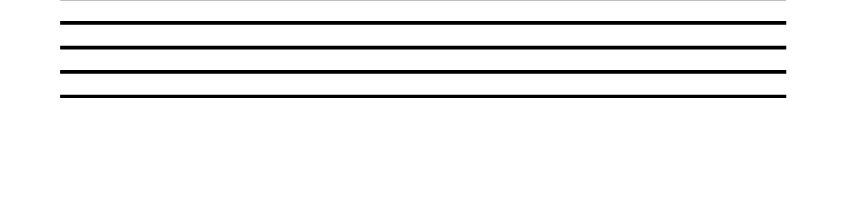 ♫
授课内容
1
教学目的
2
教学内容
3
教学重点与难点
4
教学过程
汇报目录
5
课后作业
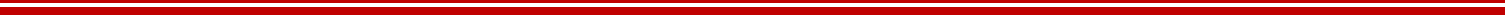 教学目的
1
♪
能力目标
1.G大调音阶,进一步加强音的准确演唱。
2.分别掌握G调的首调及固定调的唱名法，使之运用到演唱中去。
知识目标
1.在调内作音程的连续构唱，加强音程之间音高的准确模唱。
2.音组短句模唱与节奏模仿。
♪
情感目标
1.学会用情感去表达歌曲的内容。
2.体验视唱练习中的旋律以及把握好节奏，激发学生歌唱的兴趣。
♪
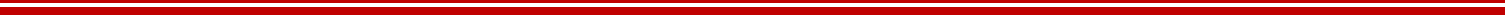 教学内容
2
♪
♪
视唱：课本159、161条
听写练习
G大调内各种固定音高的音程构唱，音组模仿；
♪
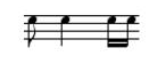 ♪
节奏：大切分后十六
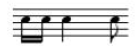 大切分前十六
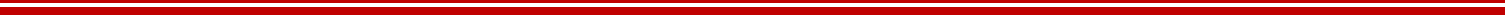 教学重难点
3
音组模唱与听辨
♪
两种大切分变化节奏型
♪
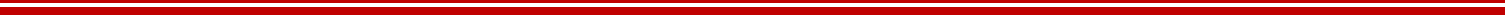 教学过程
4
♪课前导入
♪G调各音程构唱与音组模唱
♪节奏
♪视唱练习
♪听写练习
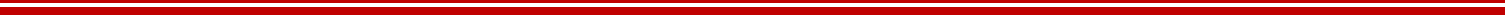 教学过程
4
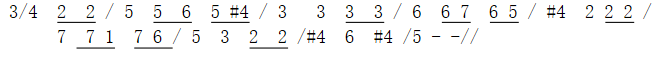 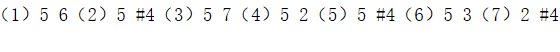 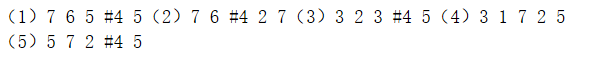 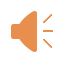 ♪课前导入
选用美国儿童歌曲《祝大家圣诞快乐》让学生了解G大调
♪音程构唱
♪音组模唱
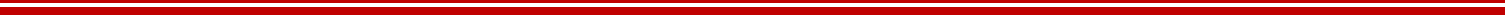 教学过程
4
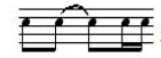 大切分后十六节奏
可通过
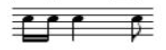 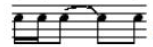 大切分前十六节奏
可通过
掌握
♪节奏
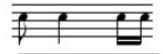 掌握
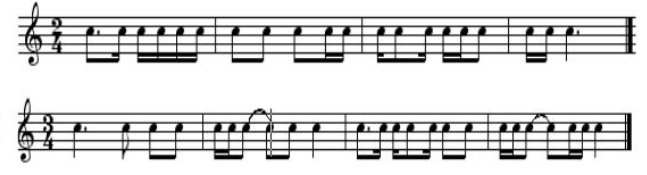 ♪
♪
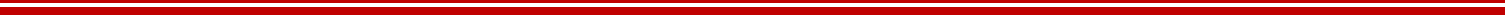 教学过程
4
♪视唱练习
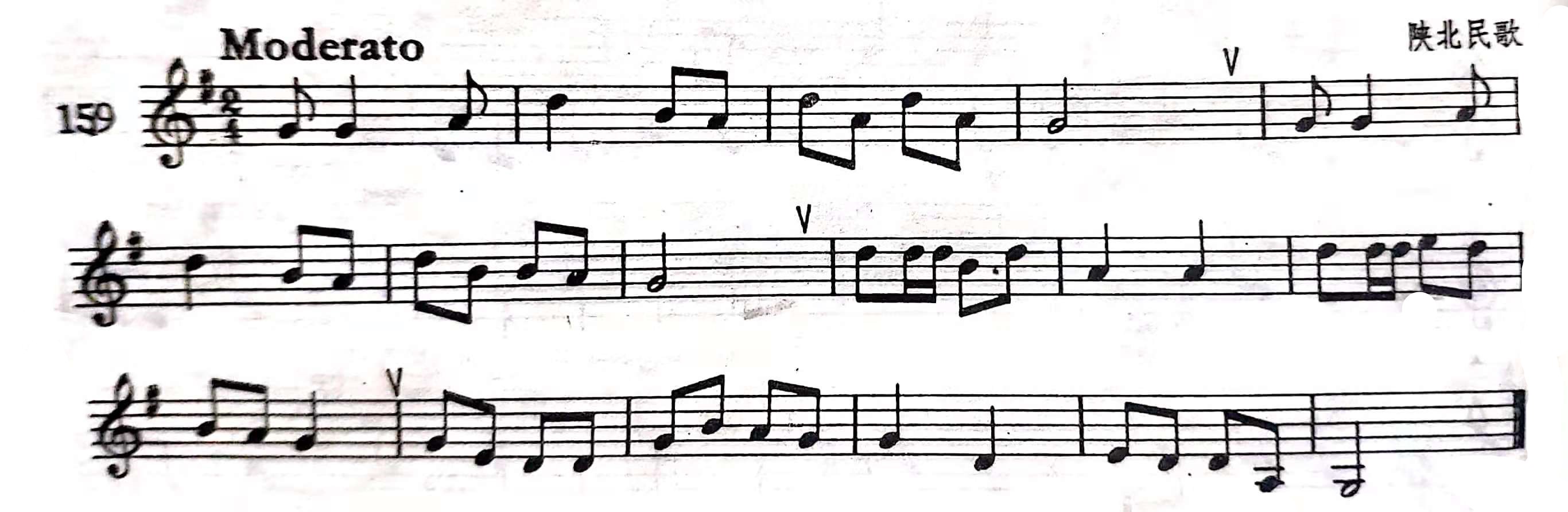 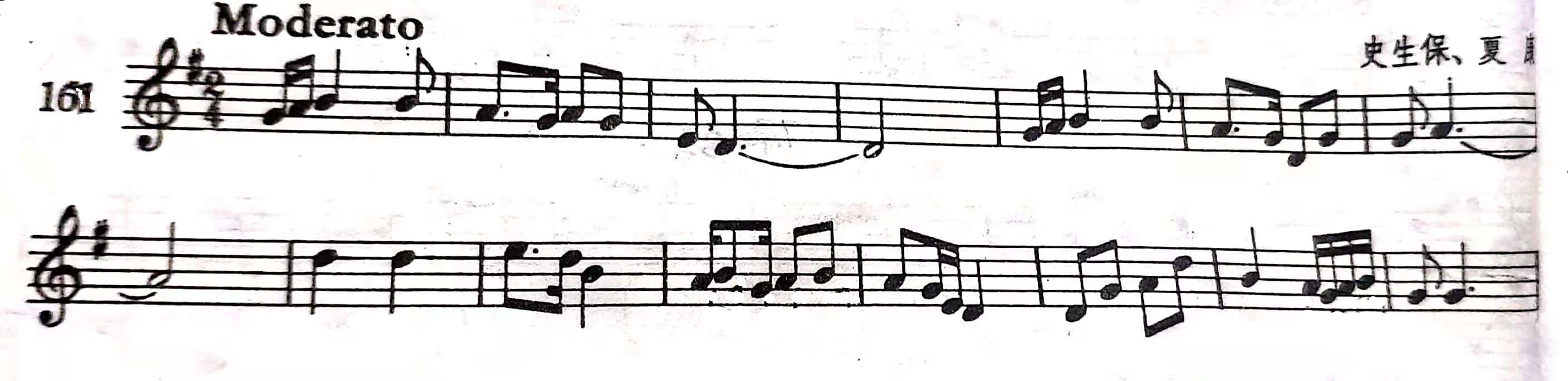 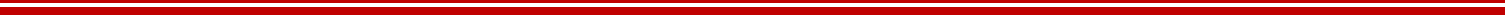 教学过程
4
♪听写练习
G调各级原位大，小三和弦与第一转位大小六和弦的模进练习
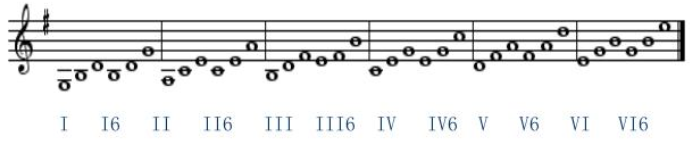 听辨G大调内音组练习
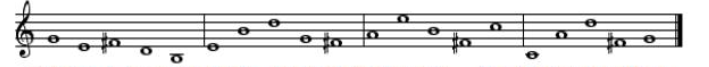 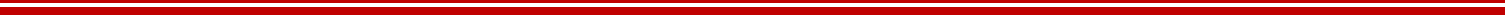 教学过程
4
听写节奏
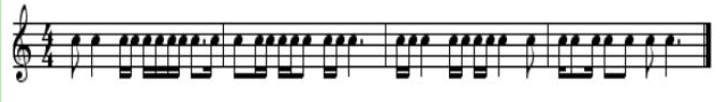 听写旋律
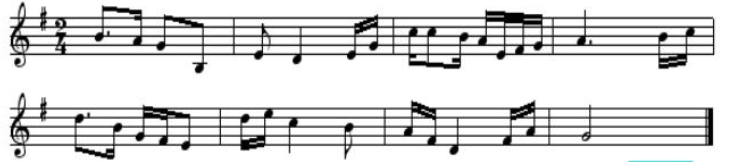 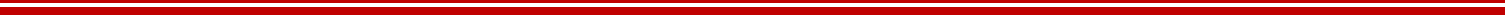 课后作业
5
♪练习含有大切分几种变化节奏型的各条节奏
♪自弹自唱视唱159、161条并会背
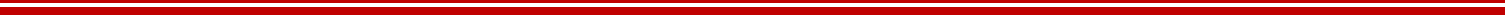 同学们下课
谢谢